Key stakeholders
Facts 
finding
Evaluation
Coalition 
building
Preparation 
for 
implementation
Identification 
of the issue
Consultations with 
beneficiaries
Stakeholders
Impact on the final 
beneficiaries
Defining 
the issue
Mapping of the 
process
First 
message
Final 
message
Publicity: lobby,
media, campaign
Networking
Action
plan
Key 
target groups
Managing
dynamic network
Resources
Stakeholders
Stakeholders are those target groups that are concerned with the issue and related decision (change of certain policy), and those that could influence the decision
Persons, groups or institutions that have interest for planning and change.
Stakeholder analysis – why?
Introduction with the interests of the stakholders regarding the issue
Discovening (potential) disagreemnets
Assessment of risks
Identification of possibilities for cooperation
Support to the decision about the level of involvement of each stakeholder
Support to creation of an advocacy plan
Determining our partners, policy targets and opponents
Stakeholder analysis – how?
Identify the stakeholders 
To what extend they agree or disagree with your position? (attitudes) 
To what extend the issue is important to them? How much are they concerned? (importance) 
How influential is the stakeholder in regard of the issue? (influence) 
Decision which of the stakeholders you will involve in the planning and implementation and how.
Stakeholders analysis
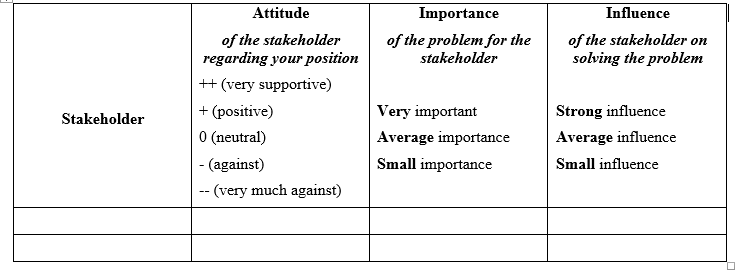 Determining the advocacy and lobbying audience
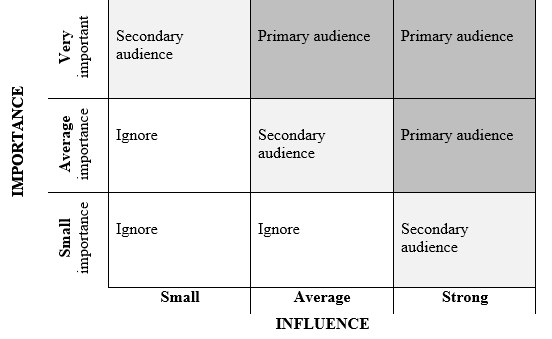 Determining the allies and opponents
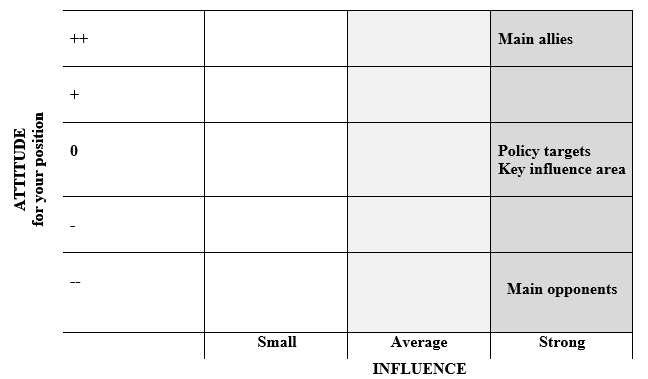